Результаты ОГЭ по географии 2023 г. Подготовка к  ГИА в 2024 г.
Отто Ольга Витальевна
председатель предметной комиссии по географии, к.г.н., доцент каф. природопользования и геоэкологии АлтГУ
otto.olga@mail.ru
Количество участников ГИА по географии
Распределение баллов ОГЭ по географии, %
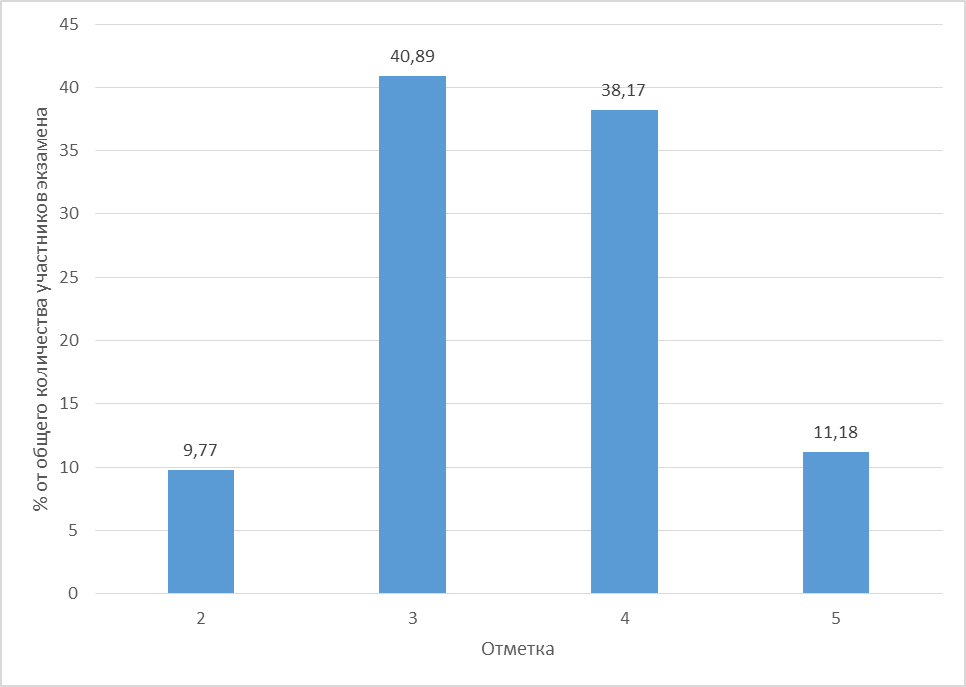 (Первичный балл 0-11 – отметка 2, 12-18 – отметка 3, 19-25 – отметка 4, 26-31 – отметка 5).
Результаты ОГЭ по географии в Алтайском крае
Образовательные учреждения, продемонстрировавшие наиболее высокие результаты ОГЭ по предмету
Структура КИМ ОГЭ по географии
Результаты освоения требований к уровню подготовки (задания с низким уровнем решаемости)
Результаты освоения проверяемых требований к уровню подготовки (задания с низким уровнем решаемости)
Результаты освоения проверяемых требований к уровню подготовки (задания с низким уровнем решаемости)
35%
213- 700 чел.
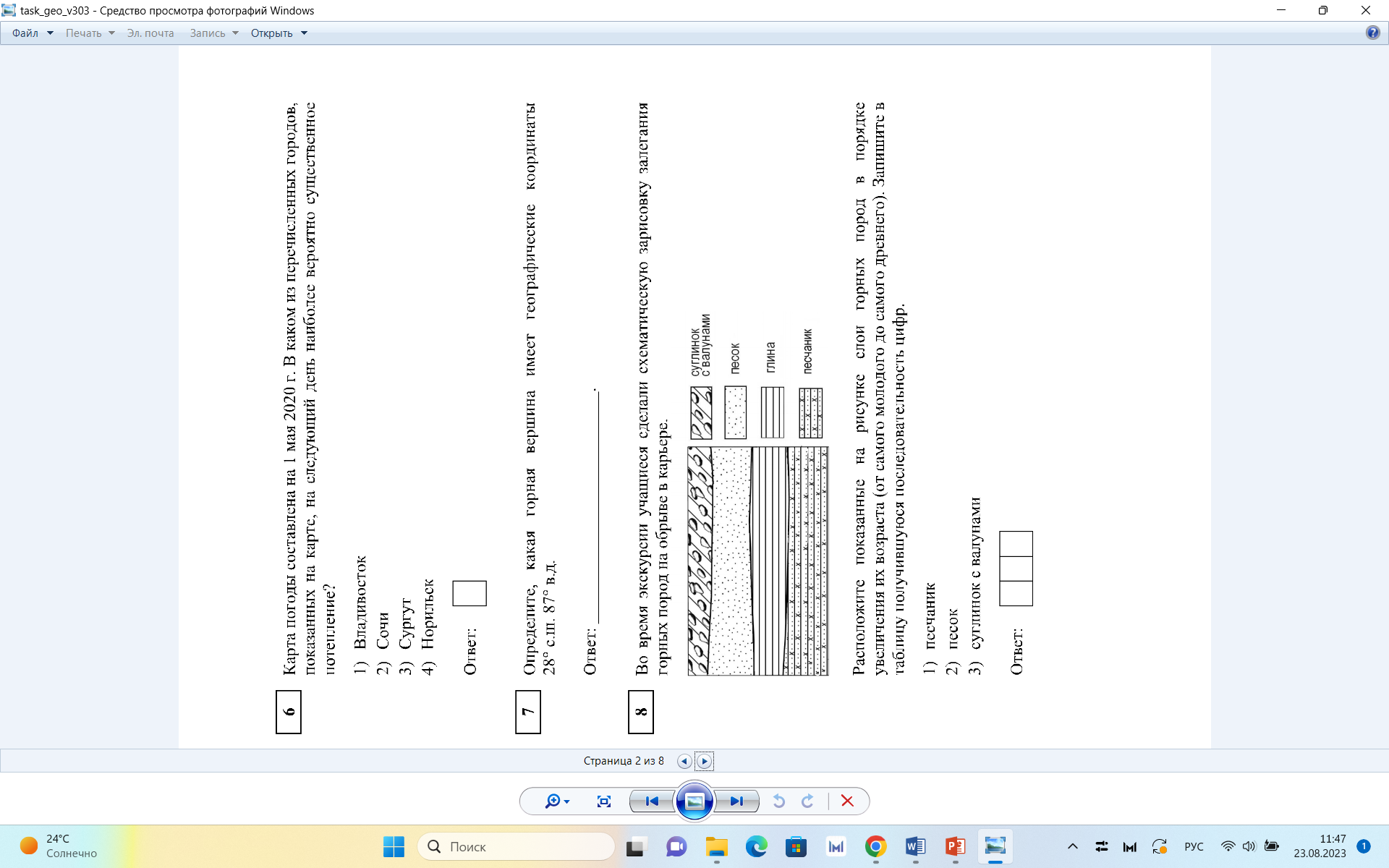 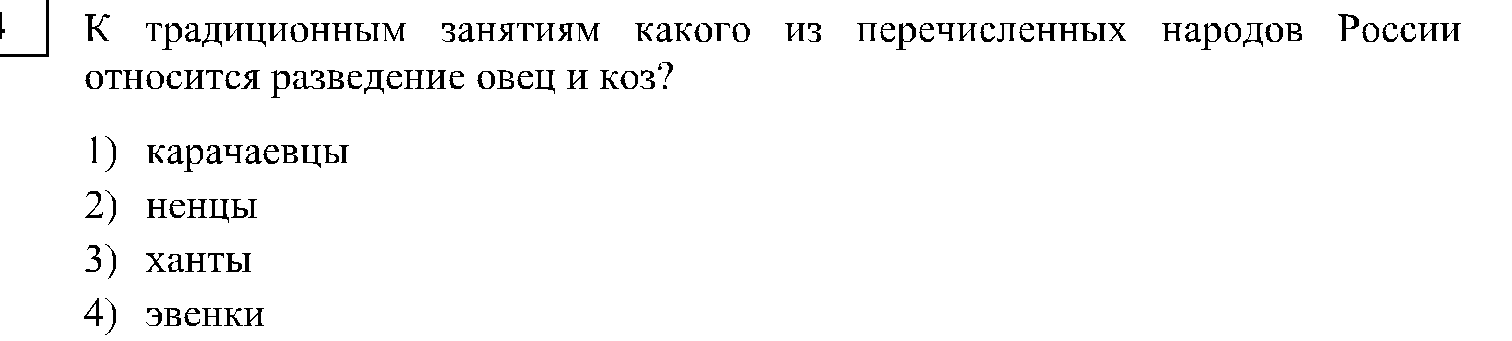 4.
45%
Гималаи – 300 чел.
Задания ОГЭ, вызвавшие наибольшие затруднения у учащихся
45%
67,8 %  –   67 – 85 чел., 70- 23 чел
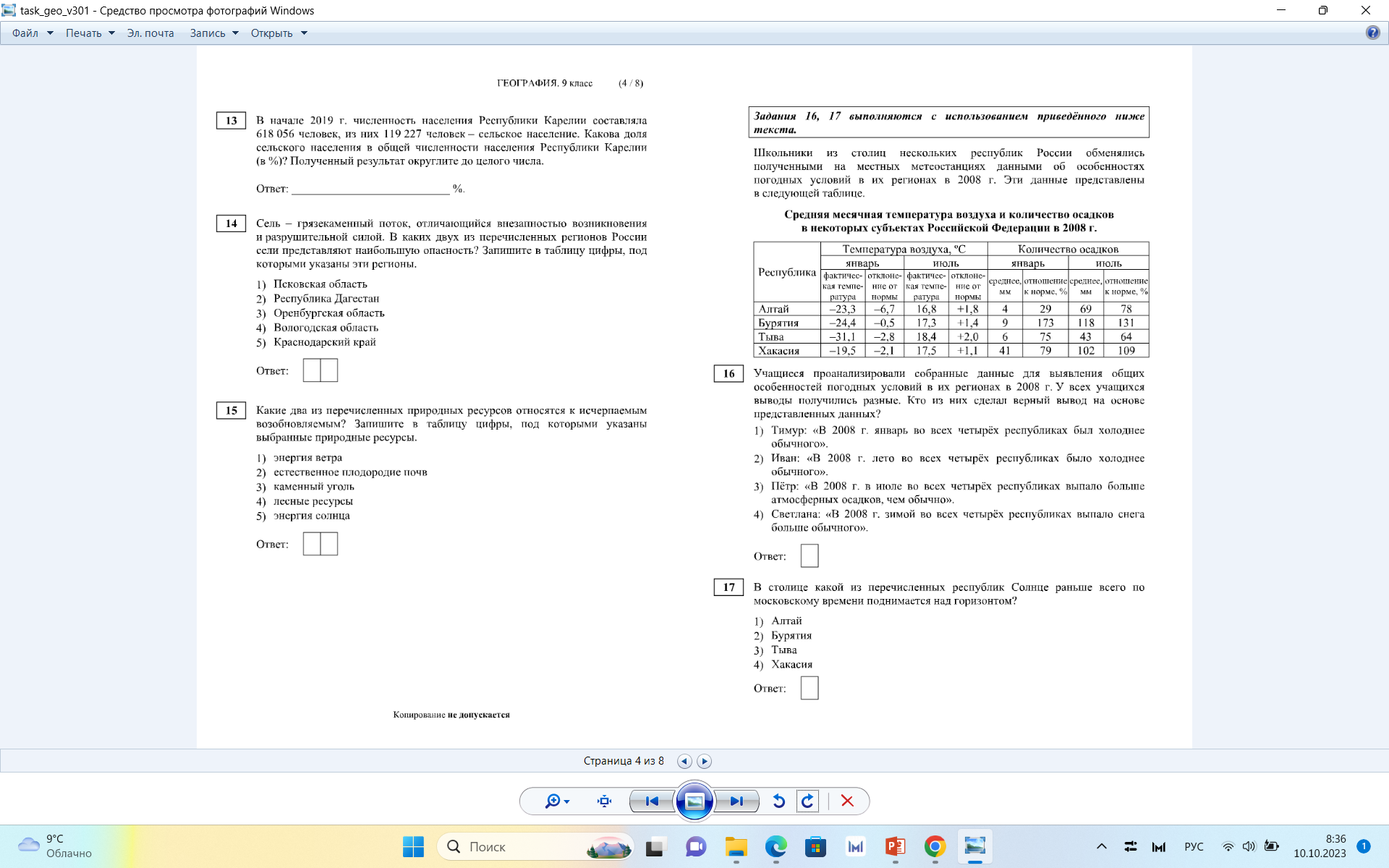 Задания ОГЭ, вызвавшие наибольшие затруднения у учащихся
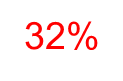 54%
7%
Задания ОГЭ, вызвавшие наибольшие затруднения у учащихся
4%
29%
Южная Америка – 275 чел, Африка – 135 чел.
Задания с развернутым ответом
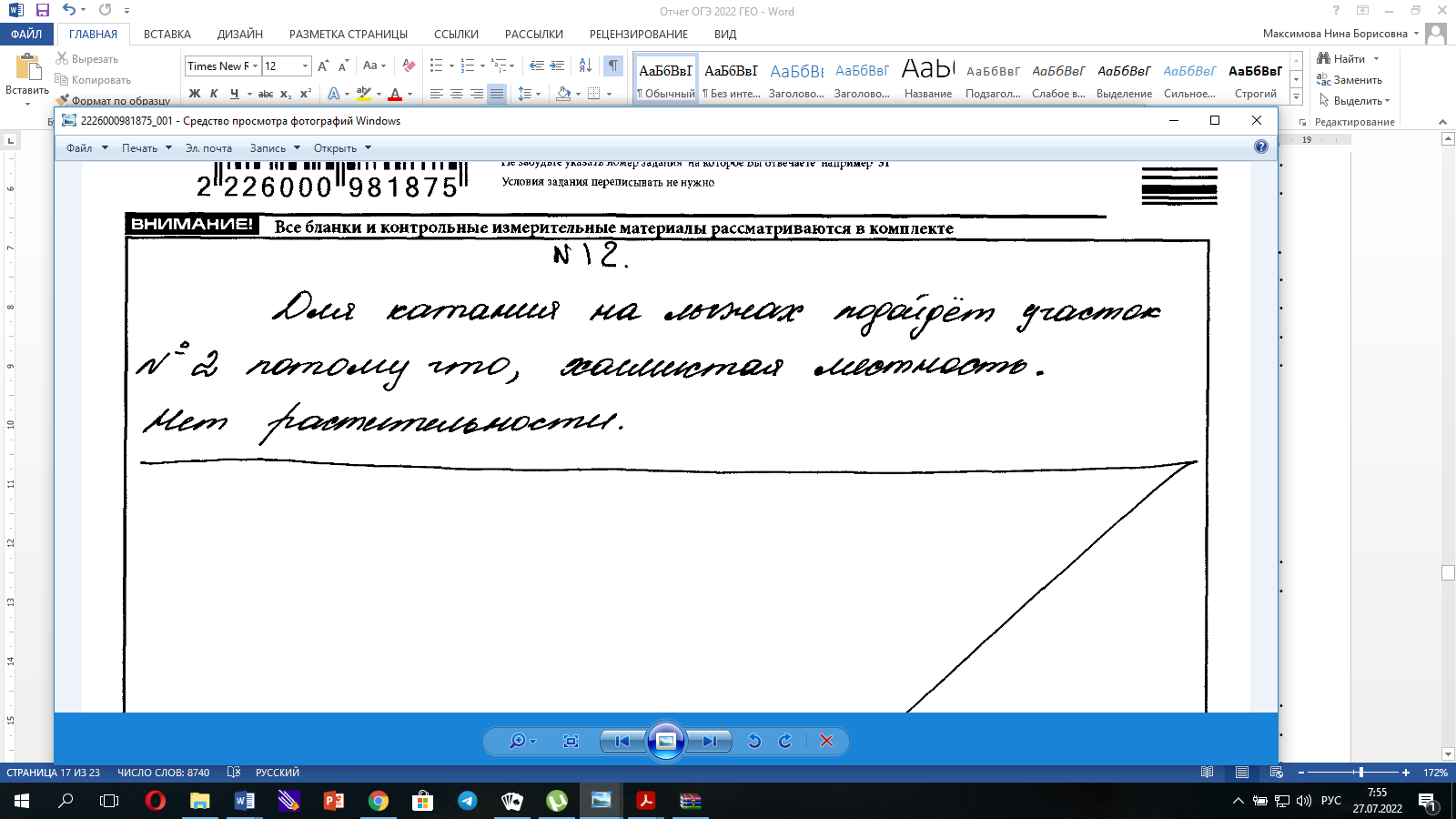 Задания с развернутым ответом
28. К какой подотрасли химической промышленности…
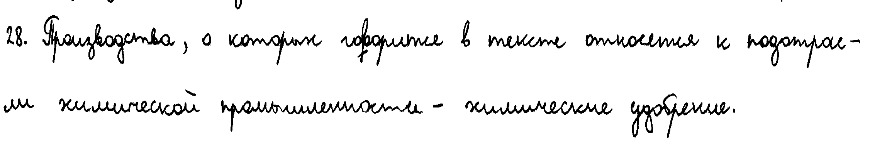 Задания с развернутым ответом
29. Какая особенность ЭГП….
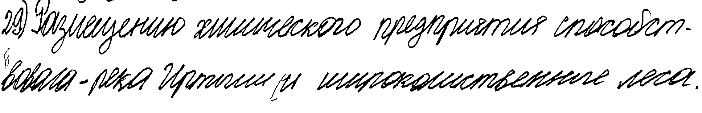 К основным недостаткам подготовки учащихся, являющимися причинами типичных ошибок, относятся: 

Непонимание некоторых географических терминов и понятий,  
Недостаточная сформированность представлений о географическом положении, природных и социально-экономических особенностях отдельных территорий (субъектов РФ и стран).
Недостаточная сформированность читательской грамотности.
Темы, с которыми связаны задания, вызывающие наибольшие затруднения
Природопользование
Атмосфера и климат
 Структура экономики. Факторы размещения
ЕГЭ по географииСайт ФИПИ: http://www.fipi.ru/
Спецификация контрольных измерительных материалов
Кодификатор элементов содержания и требований к уровню подготовки обучающихся
Демоверсии экзаменационных работ
Навигатор самостоятельной подготовки
Рекомендуемые источники
Федеральный институт педагогических измерений [Электронный ресурс]. Код доступа: http://www.fipi.ru/
Официальный информационный портал ЕГЭ [Электронный ресурс]. Код доступа: http://www.ege.edu.ru/
АИРО [Электронный ресурс]. Код доступа: http://www.akipkro.ru/kpop-main/end/normativnye-dokumenty-i-metodicheskie-materialy/metodicheskie-materialy-end/ege-i-gia.html
АлтГУ. Открытый образовательный портал [Электронный ресурс]. Код доступа: http://www.asu.ru
Дополнительные материалы
Лобжанидзе А.А. , Амбарцумова Э.М., Дюкова С.Е. Методические рекомендации для учителей по преподаванию учебных предметов в образовательных организациях с высокой долей обучающихся с рисками учебной неуспешности. География. URL: https://fipi.ru/metodicheskaya-kopilka/metod-rekomendatsii-dlya-slabykh-shkol#!/tab/223974643-9
Лобжанидзе А.А. , Амбарцумова Э.М., Барабанов В.В., Дюкова С.Е. Методические рекомендации для учителей, подготовленные на основе анализа типичных ошибок участников ЕГЭ 2023 года по географии URL:https://doc.fipi.ru/ege/analiticheskie-i-metodicheskie-materialy/2023/gg_mr_2023.pdf
Амбарцумова Э.М., Барабанов В.В., Дюкова С.Е. Всероссийские проверочные работы по географии: особенности инструментария и основные итоги // Педагогические измерения. 2018. № 1. С. 73–79; URL: https://fipi.ru/tpost/tbyzx3fst1- zhurnal-pedagogicheskie-izmereniya-1-201 (дата обращения 20.05.2020).